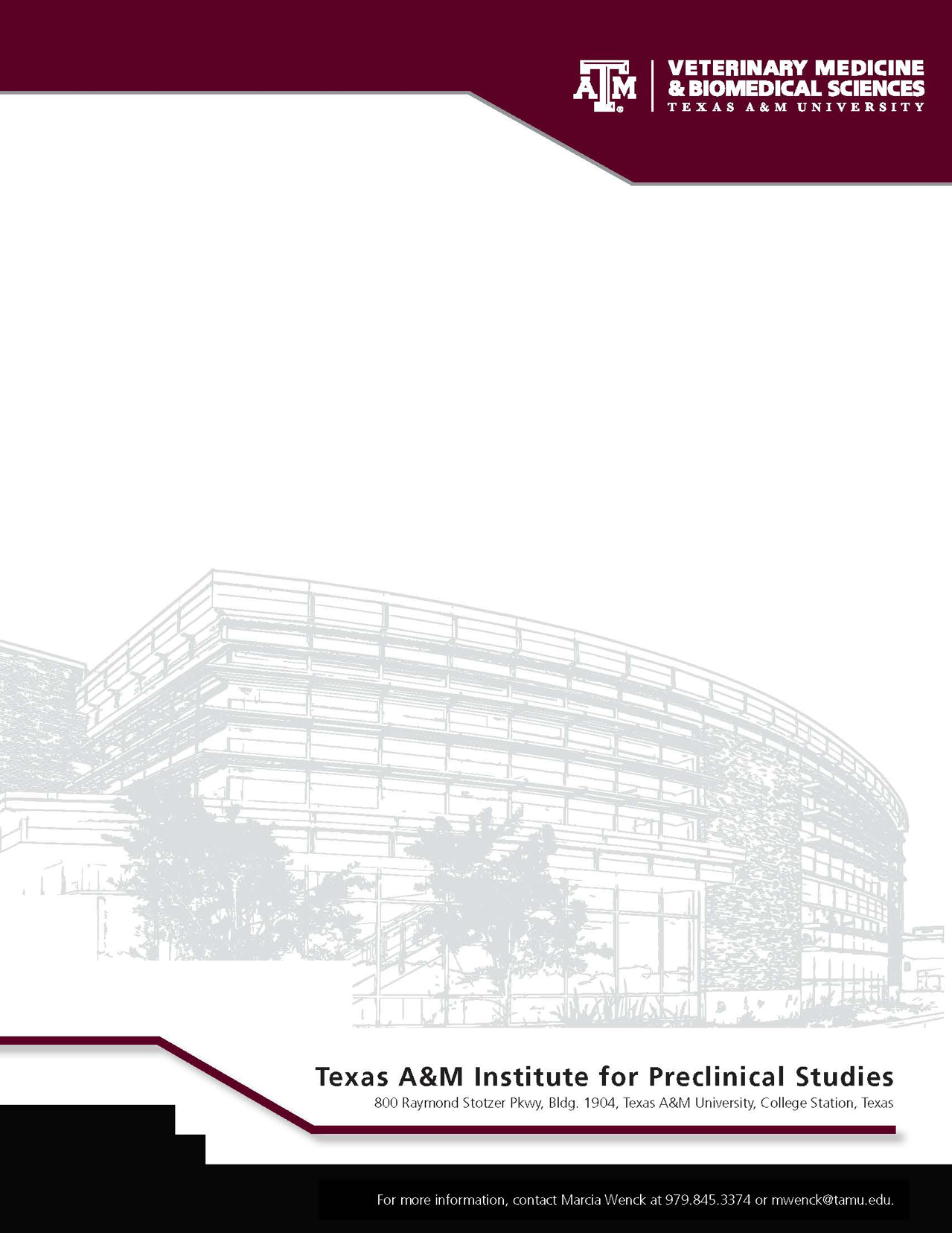 TEXAS A&M INSTITUTE FOR PRECLINICAL STUDIES
SEMINAR SERIES
[Seminar Title]
[Photo]
[Name]
[Position]
[University/Institution]
[Date] • [Time] • [Location]
Hosted by [Name]